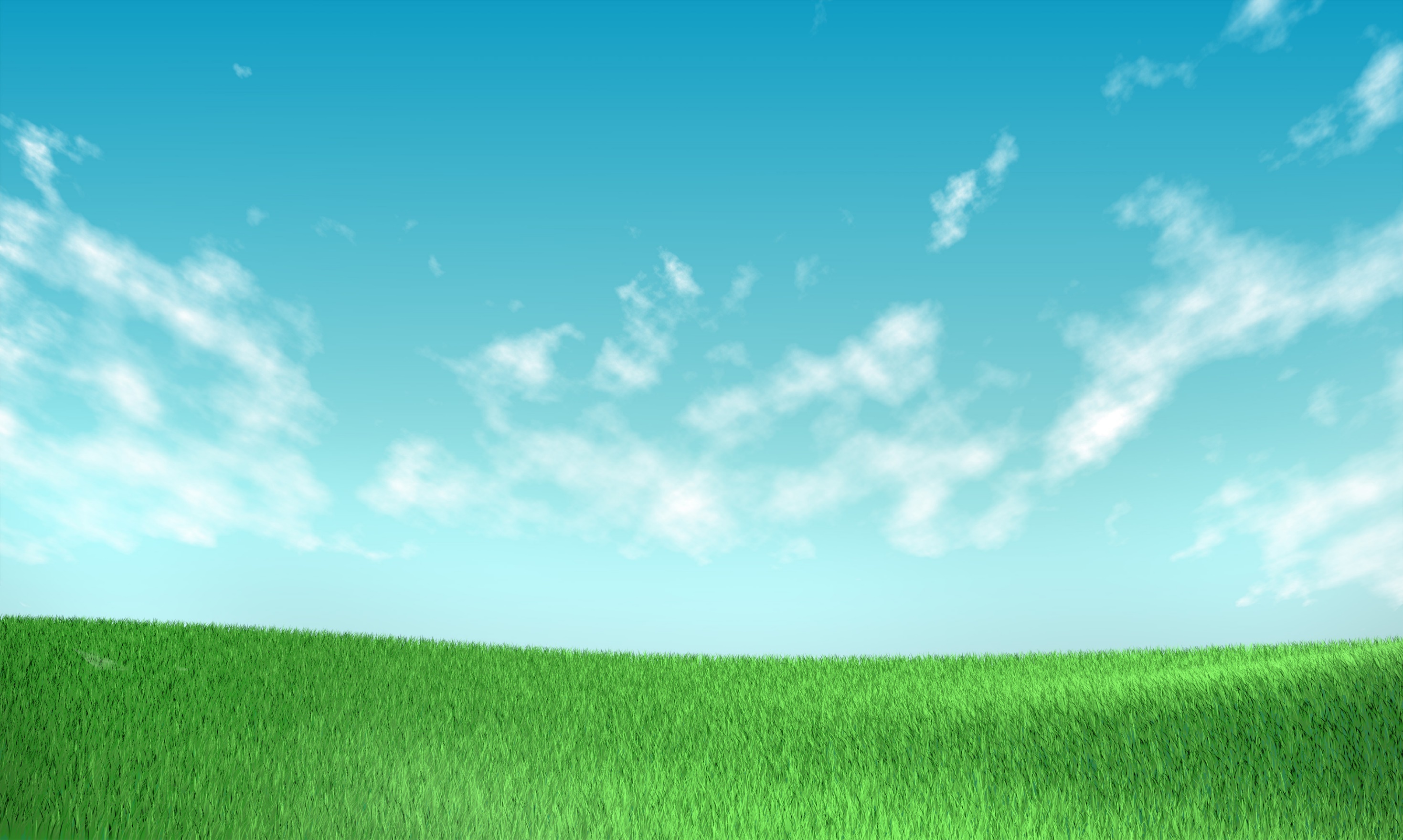 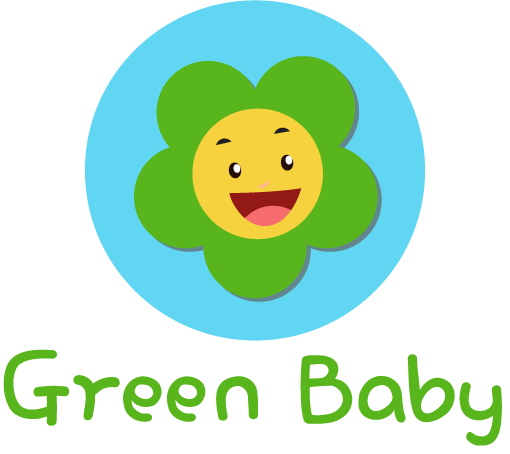 By: Mohamed Abdalla
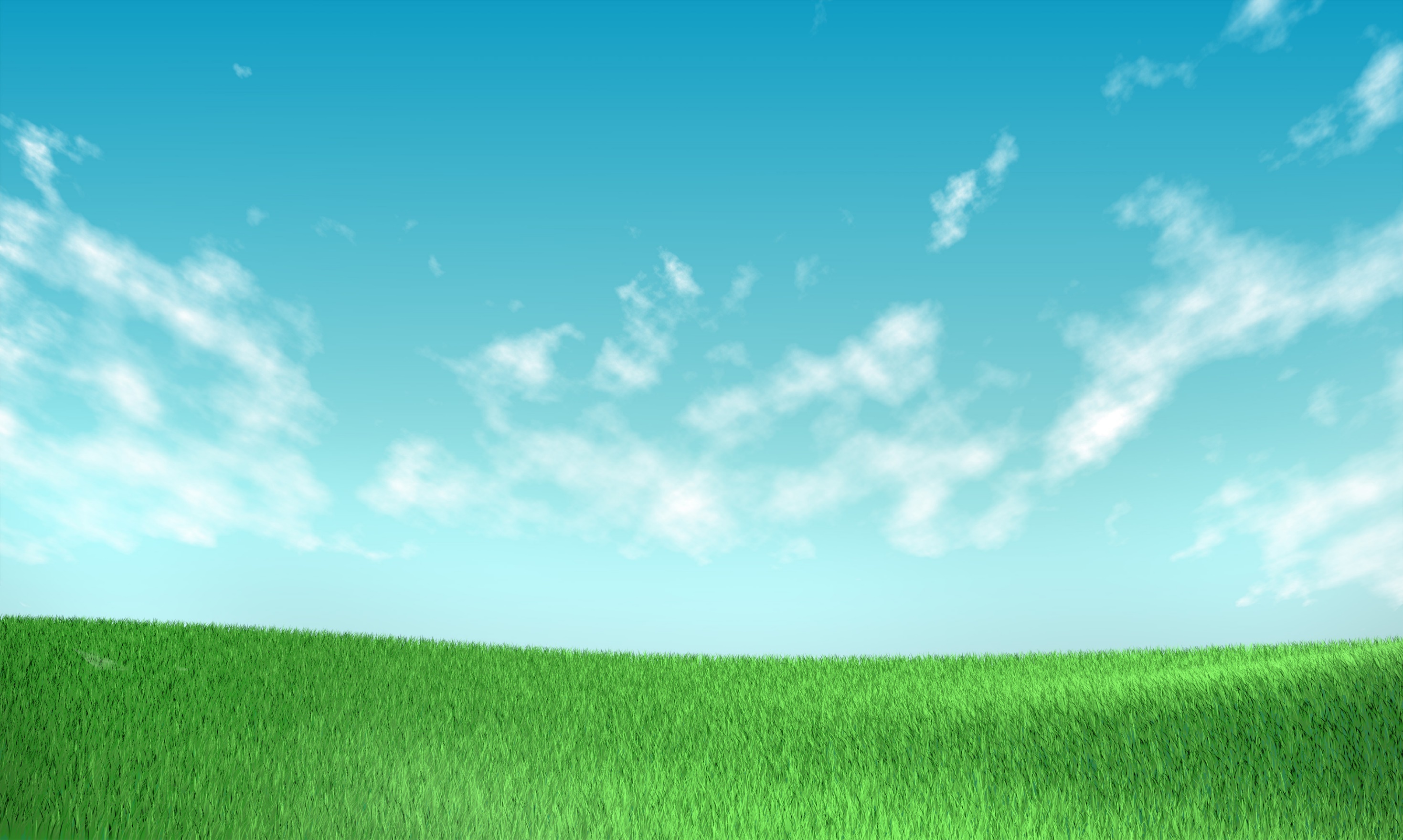 World’s Problems
Green areas are getting smaller.
Increase in air pollution level.
Reduction of resources compared to population.
World Hunger.
Low economic level in developing countries.
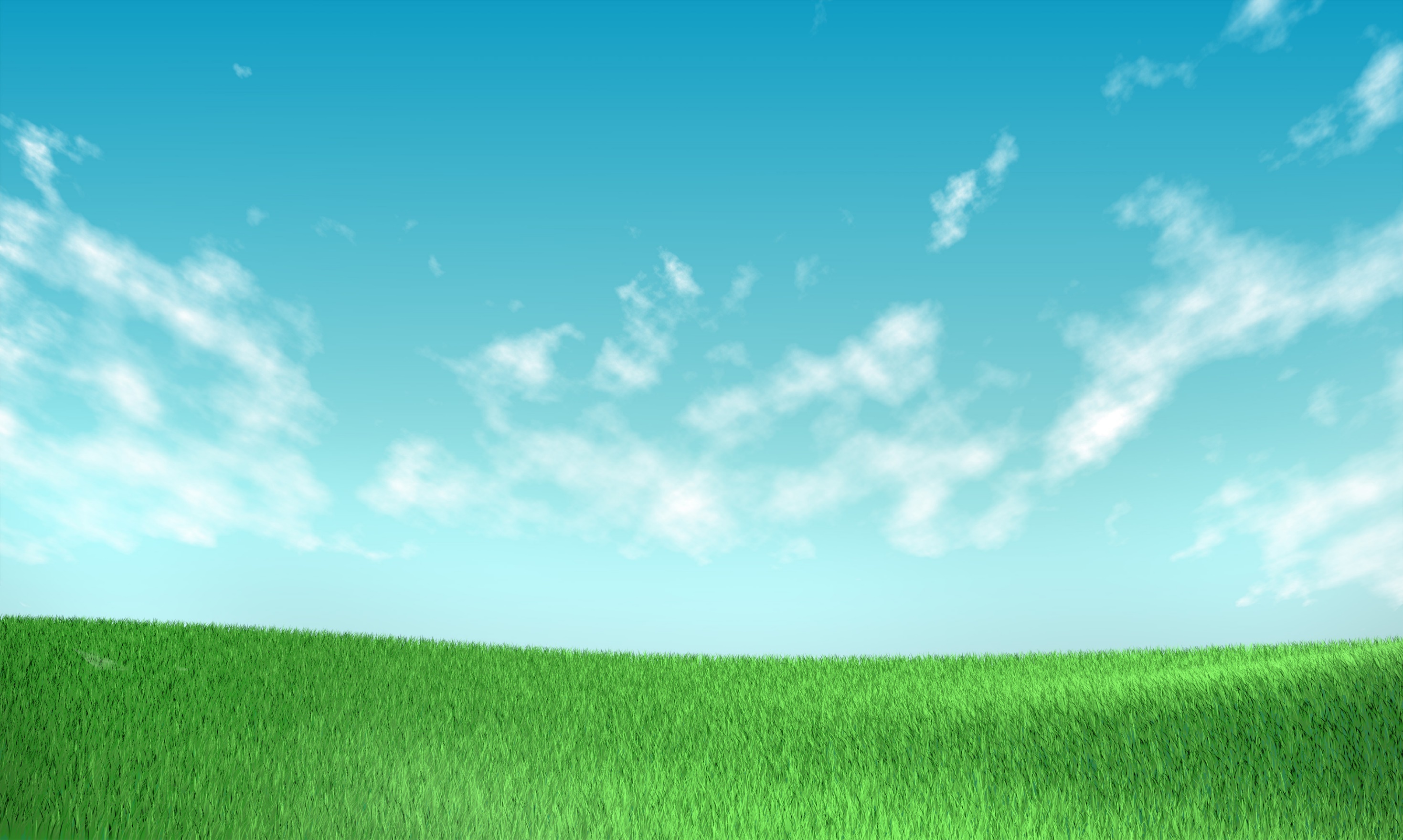 Power of the People
Internet.
Social media.
One Goal: Save the Planet.
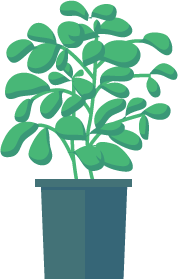 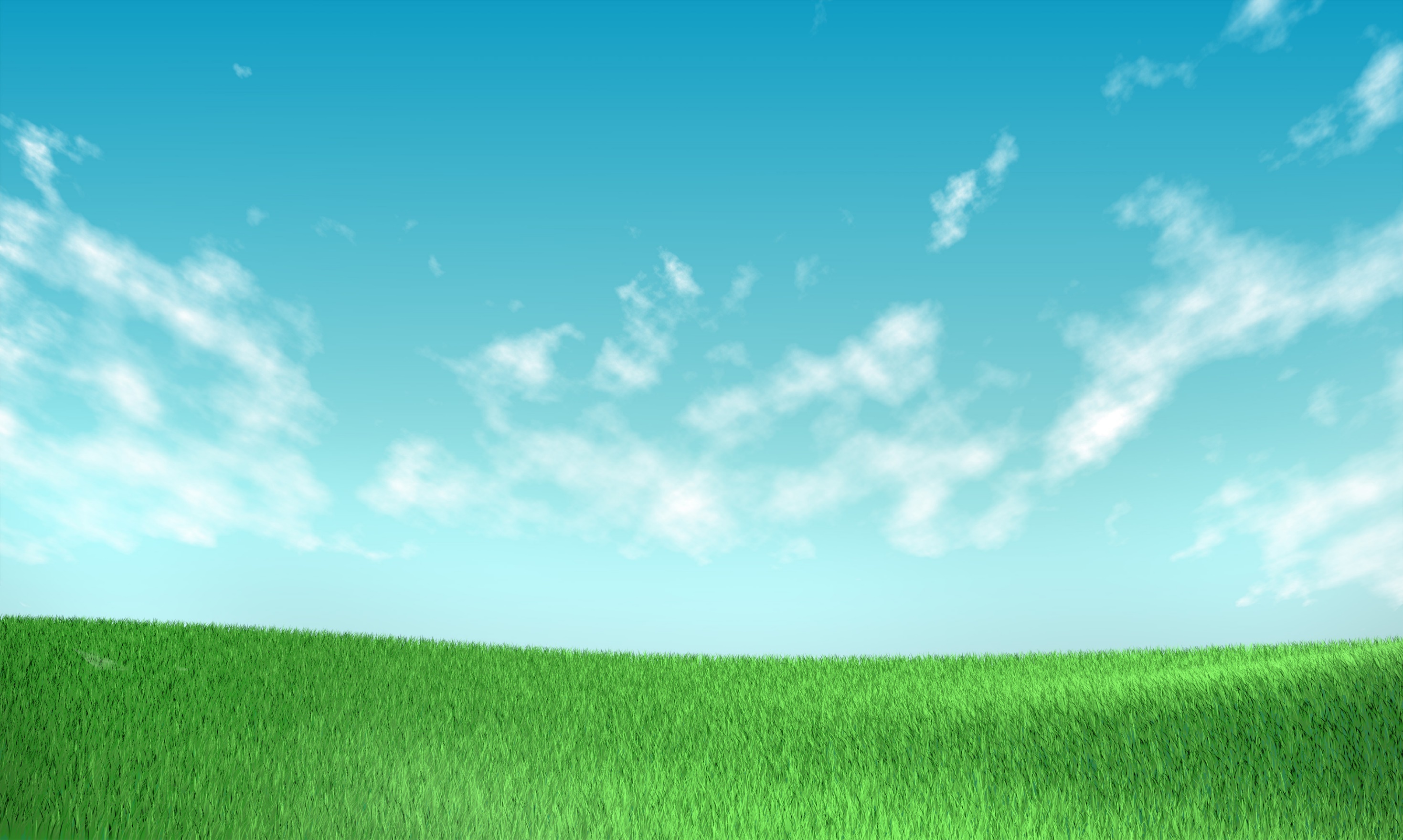 Green Baby
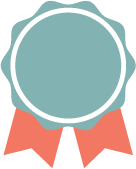 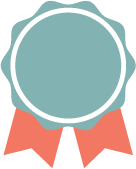 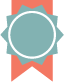 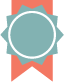 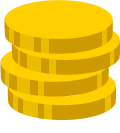 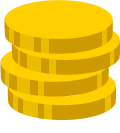 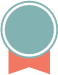 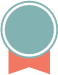 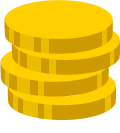 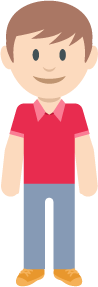 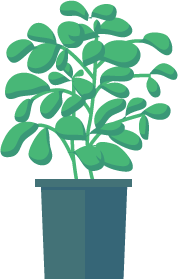 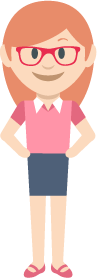 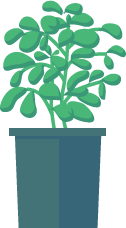 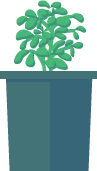 Sofia
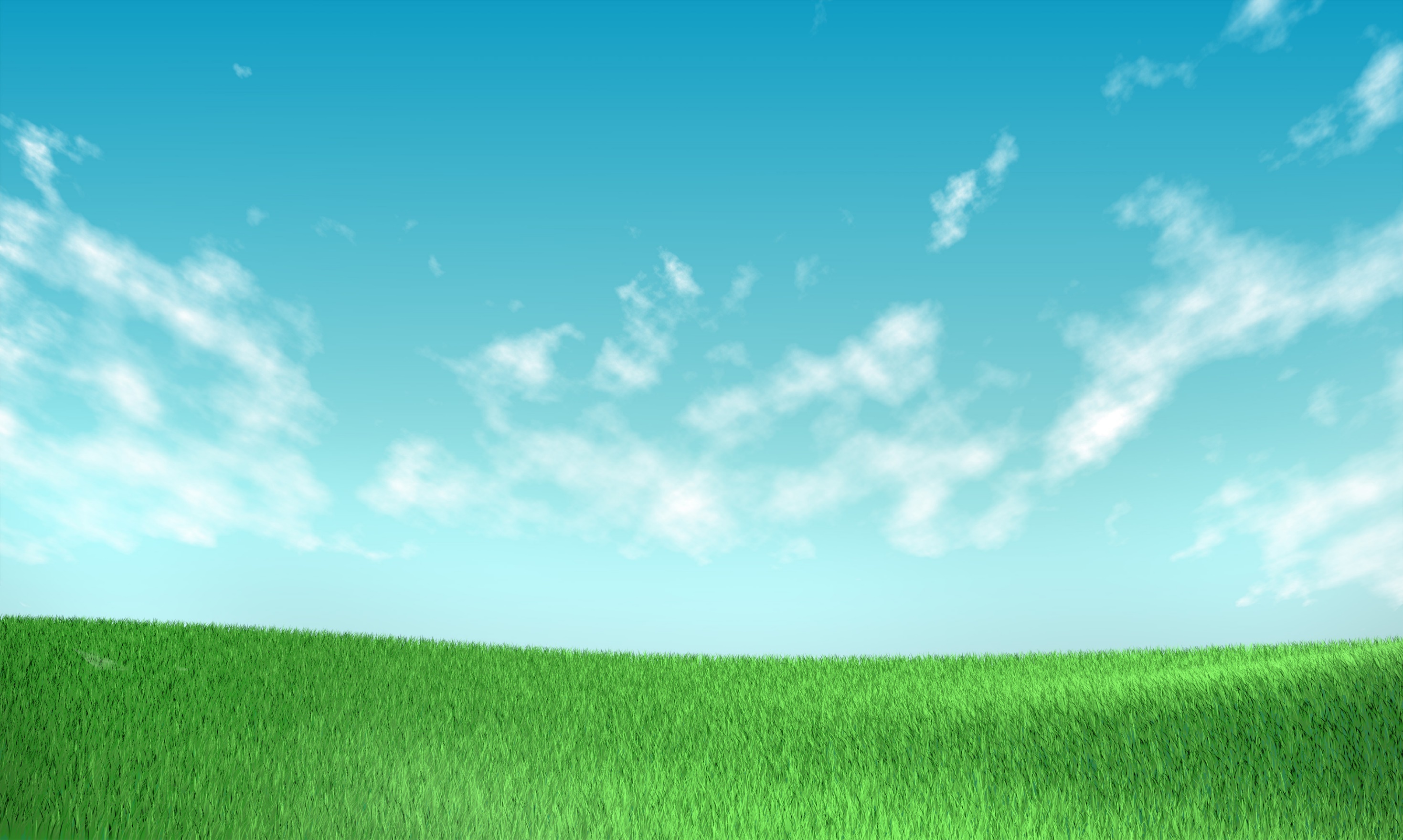 Green Baby Garden
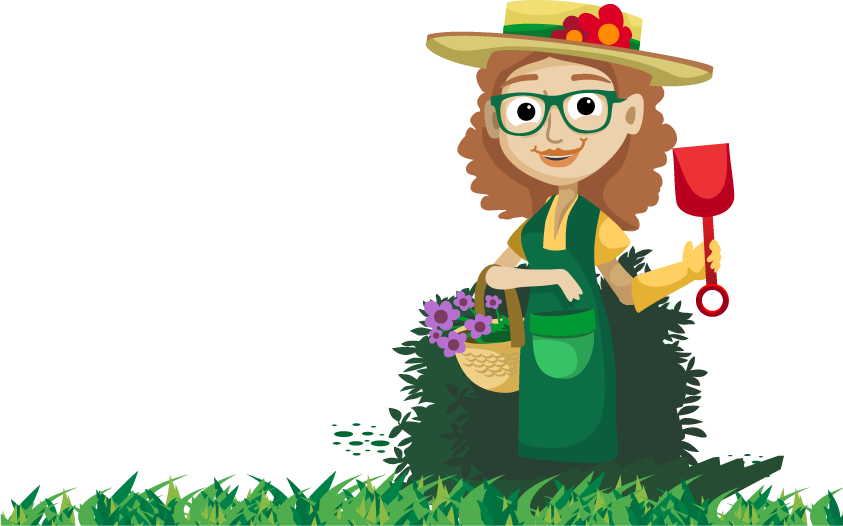 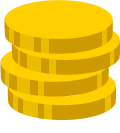 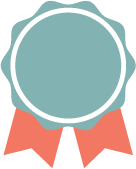 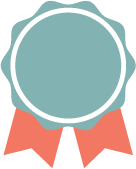 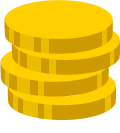 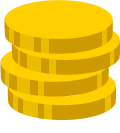 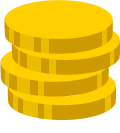 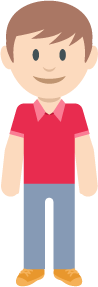 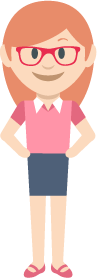 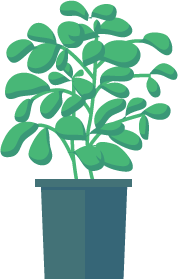 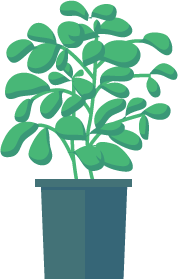 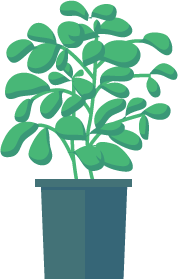 Sofia
Nicole
Marco
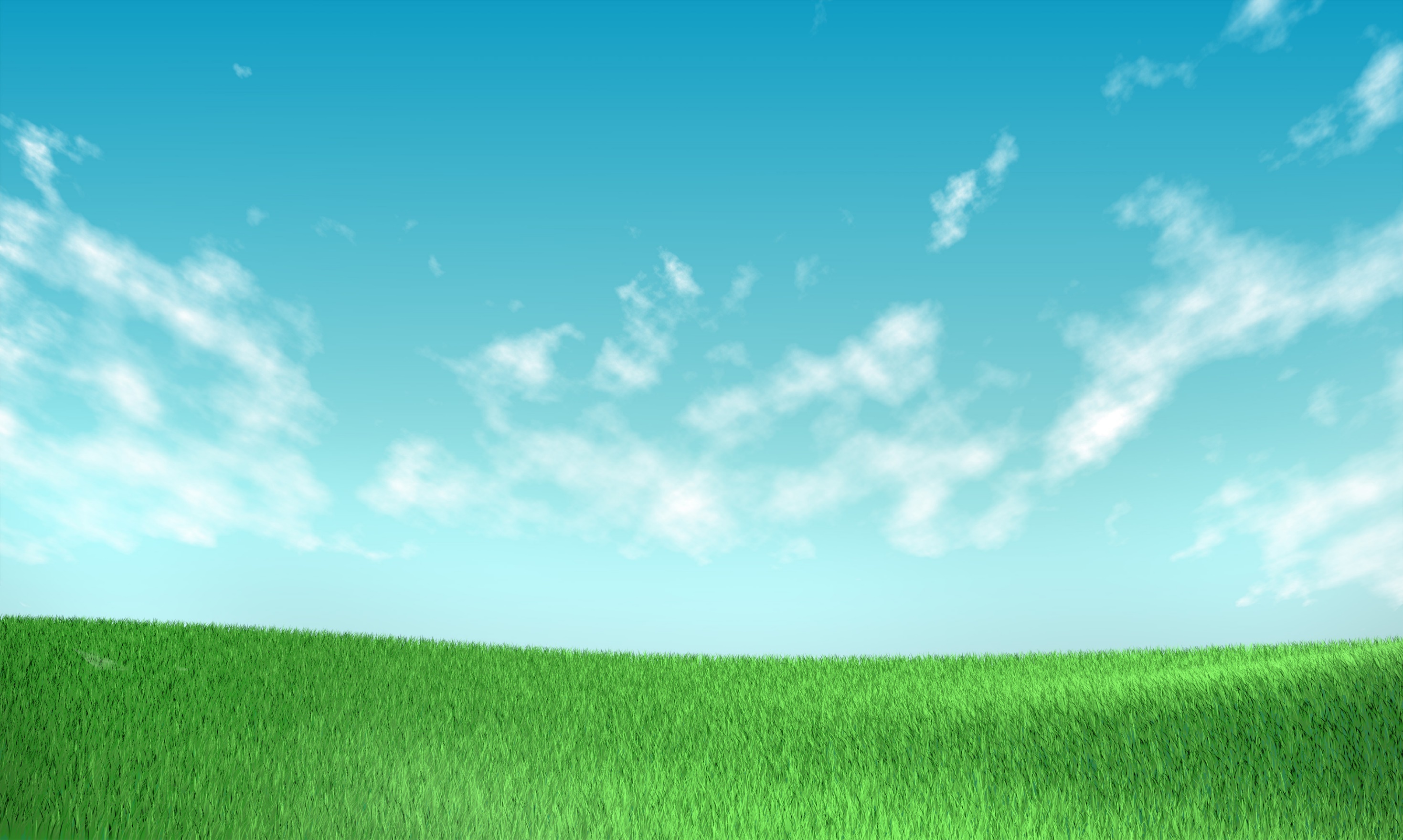 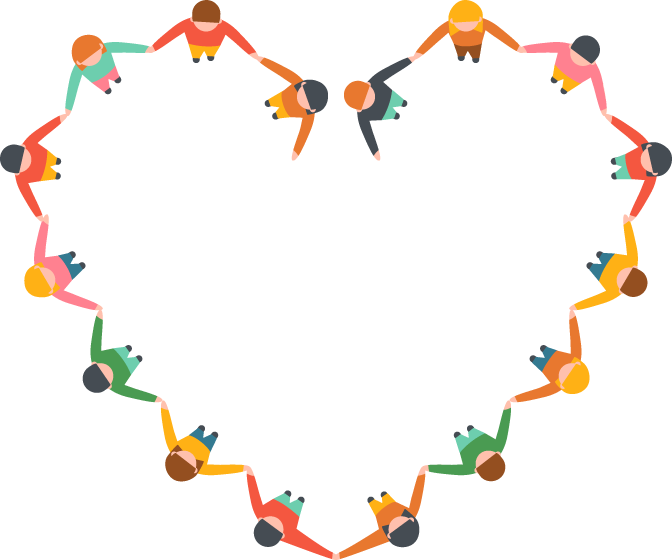 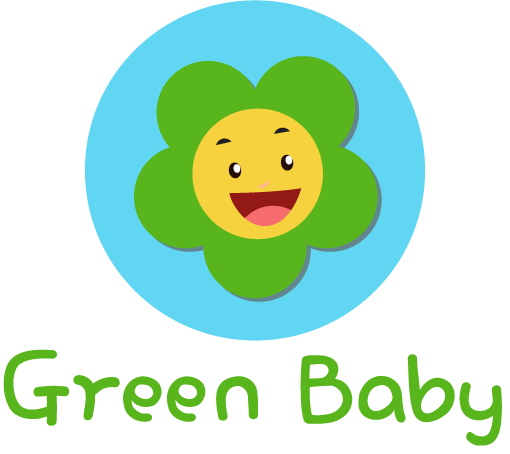